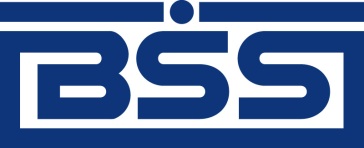 XII Международный банковский форум
 «БАНКИ РОССИИ - ХХI ВЕК»
Потенциал и перспективы комплексного ДБО. Digital Banking
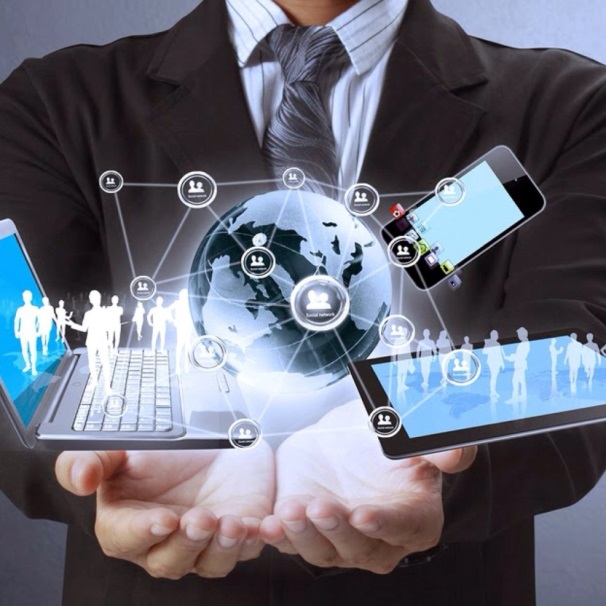 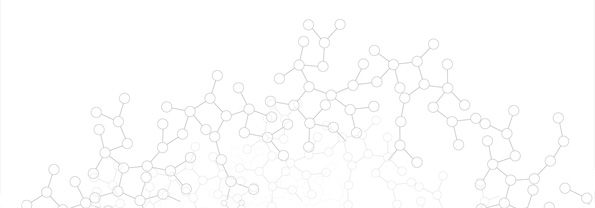 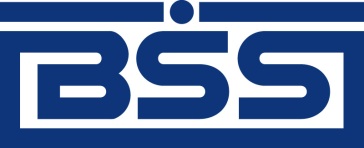 Digital Banking – новый этап банковского обслуживания
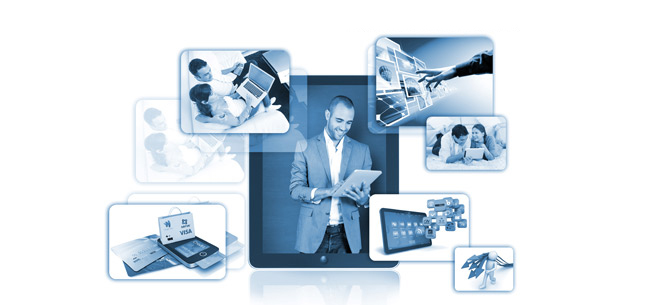 Цифровое взаимодействие
Основное взаимодействие между банком и клиентом происходит в цифровых каналах
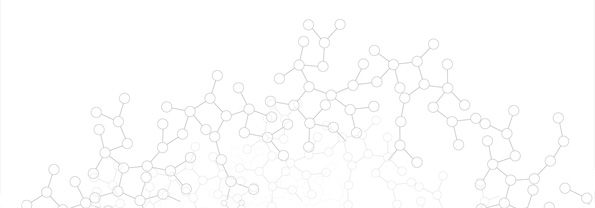 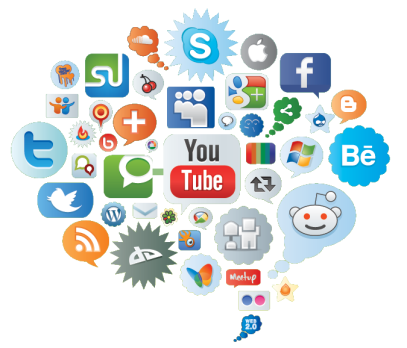 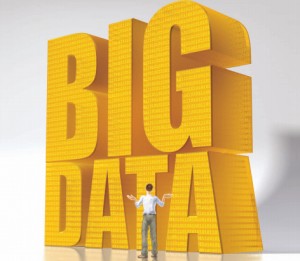 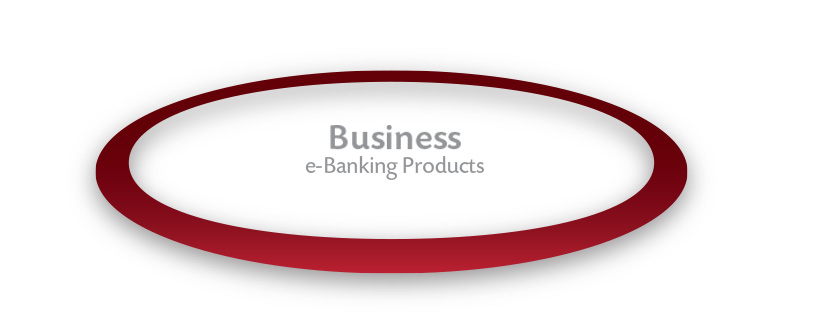 e-Продукты
Продукты банка и партнеров ориентированы на продажу через цифровые каналы
Big data, Digital marketing 
Меняют подход банков от продвижения продуктов к развитию отношений с клиентом
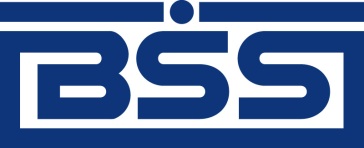 Digital Banking: направления развития
Удобство, простота
интерфейса, процессов




e-Продукты
Вывод в ИБ необходимых банковских продуктов




Взаимодействие с сервисами партнёров банка
Облачная бухгалтерия
Облачный документооборот
ГИС ГМП и др




B2B, B2C взаимодействие
B2B – документооборот между клиентами банка
Портал
Доступ к сервисам партнеров банка
Личный кабинет


Мультидоступ
Браузеры, платформы
Устройства, Omni-Channel




Кастомизация 
Отражение индивидуальных особенностей в ИБ
Быстрая реализация и внедрение спецфункционала



Современные технологии:
Производительность
Надёжность
Удобство администрирования
Безопасность
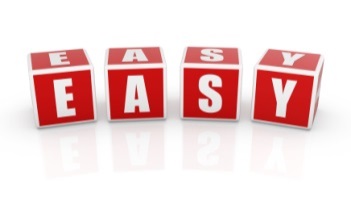 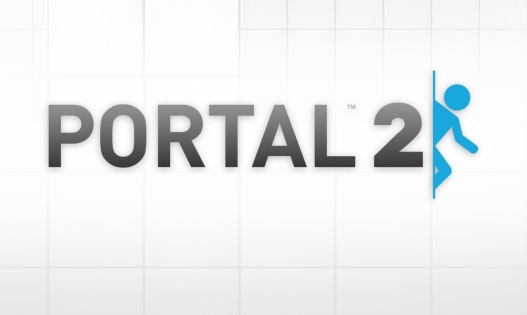 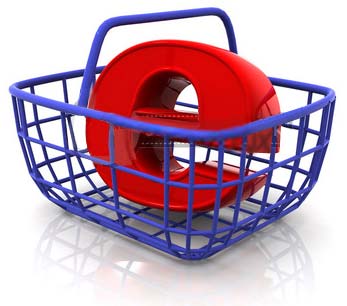 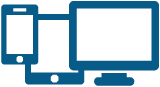 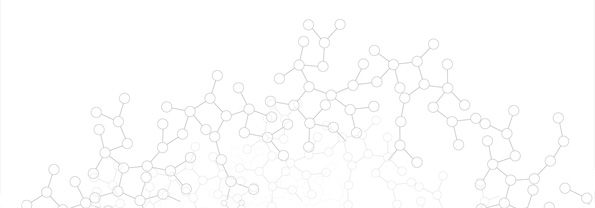 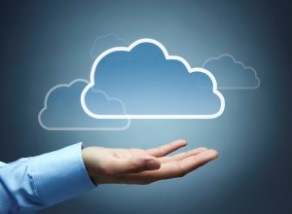 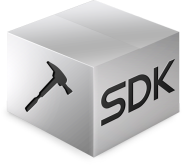 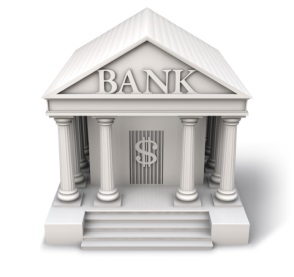 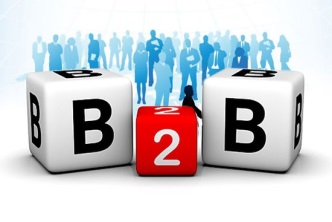 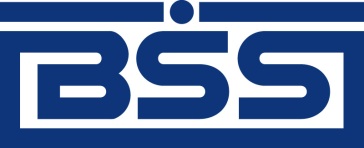 Digital Banking – новый этап банковского обслуживания
система ДБО
Переход на новую платформу реализации банковских сервисов
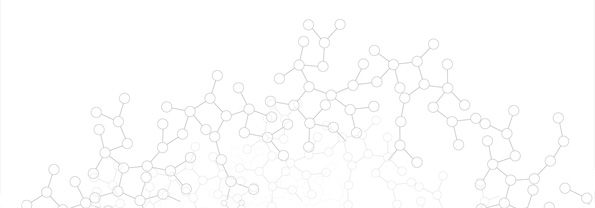 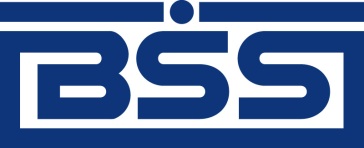 Digital Banking – новый этап банковского обслуживания
Модульная архитектура
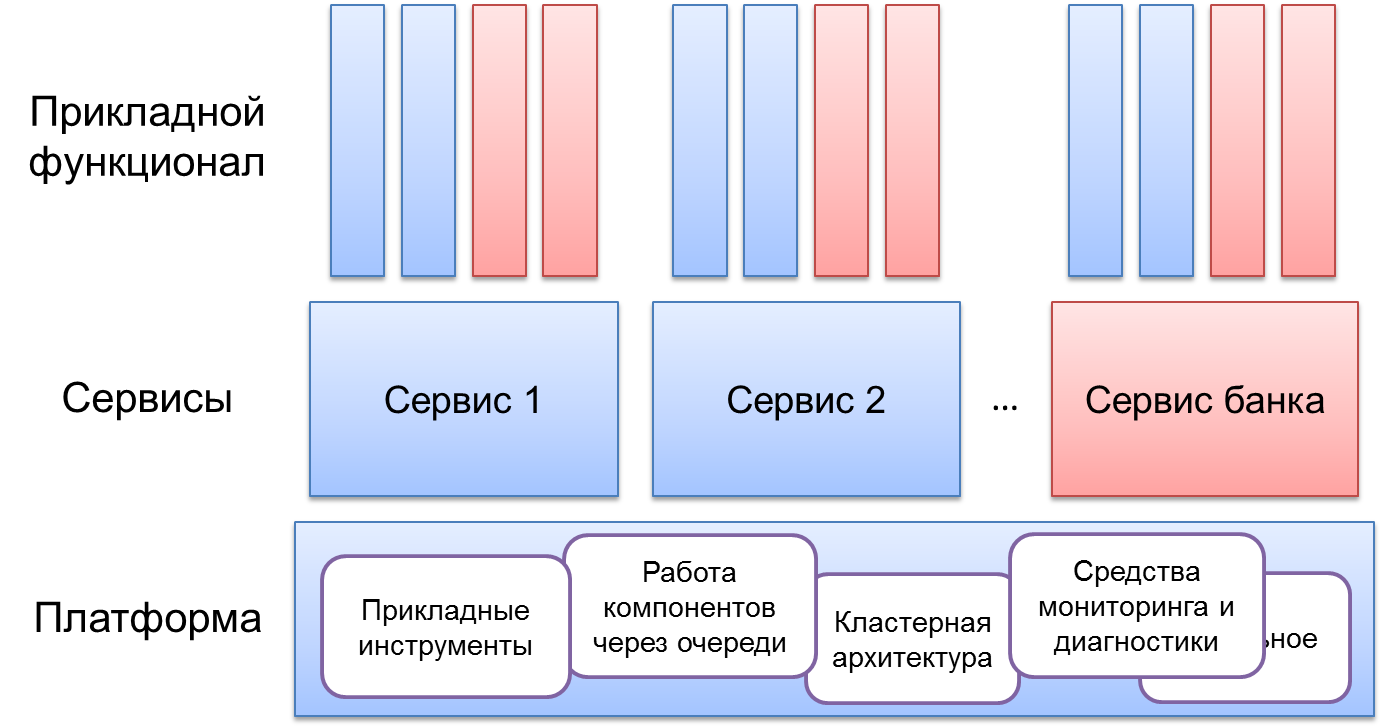 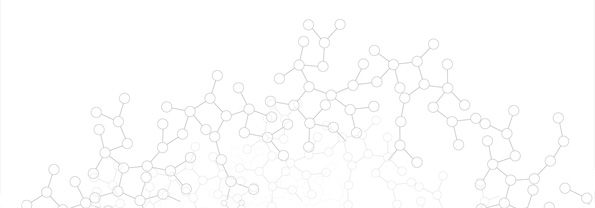 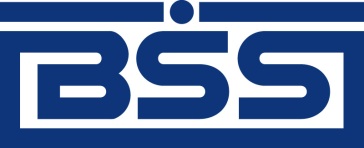 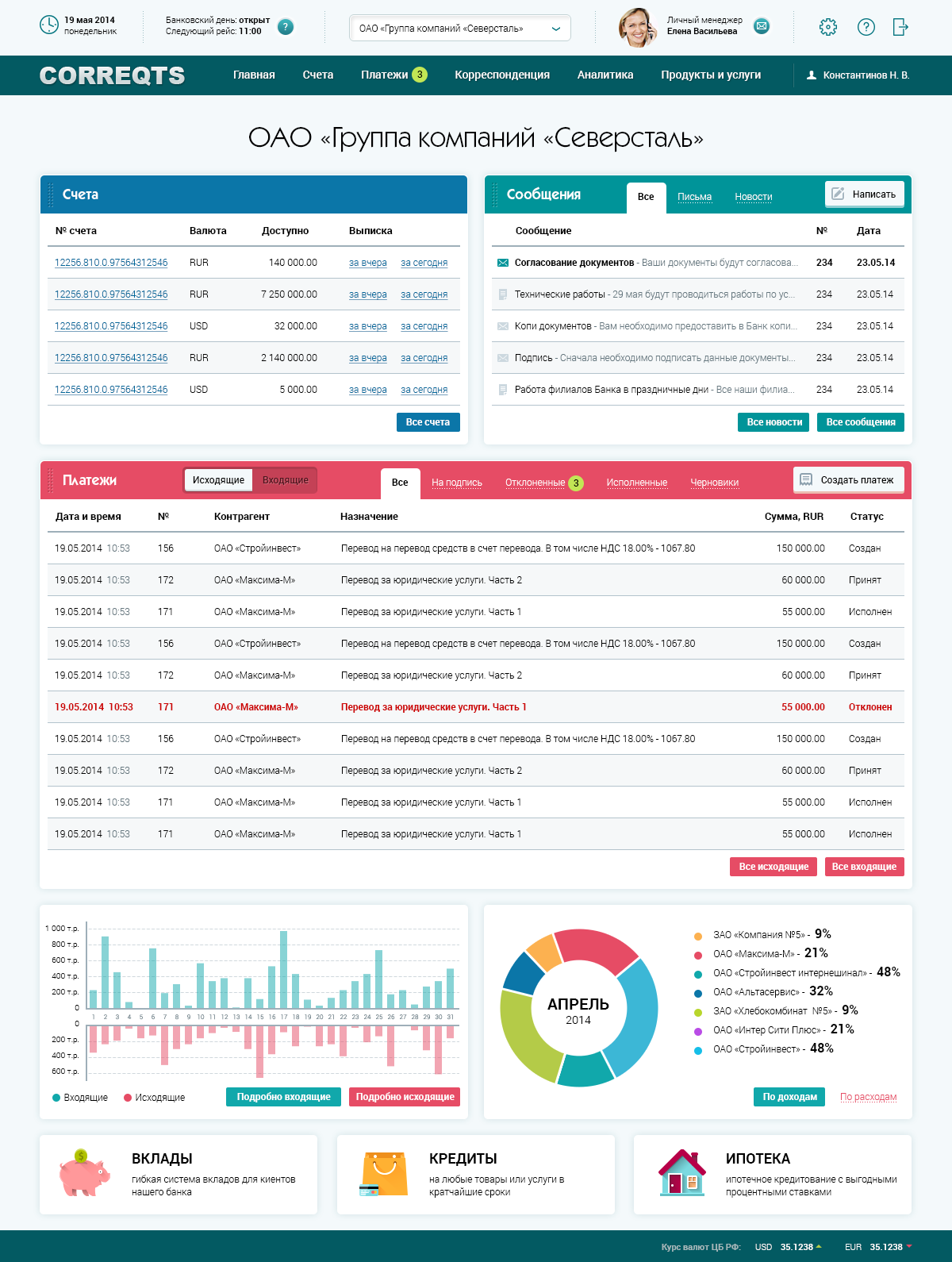 Личный
менеджер
Сообщения из банка
Информация по счетам
Платежи
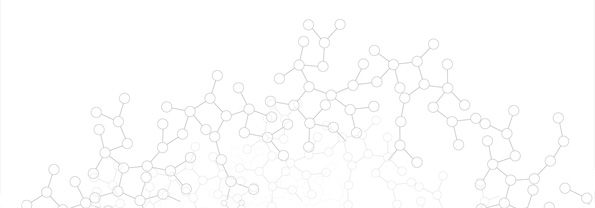 Современный  
дизайн
Финансовая аналитика
Продукты, персональные предложения
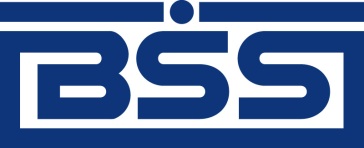 Digital Banking – новый этап банковского обслуживания
Мультибраузерность / мультиплатформенность:
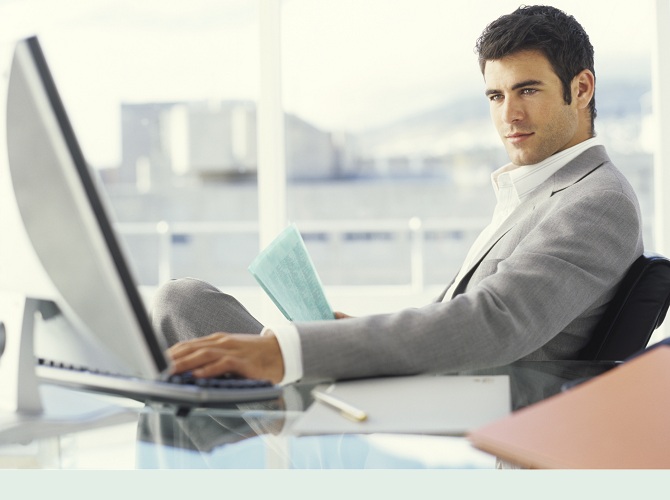 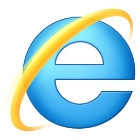 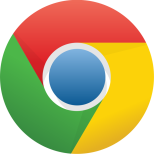 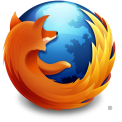 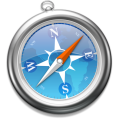 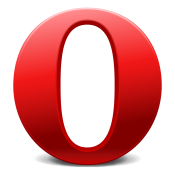 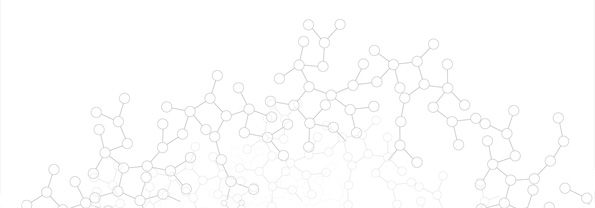 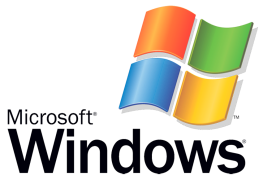 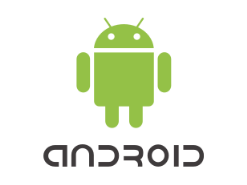 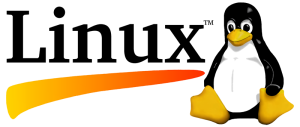 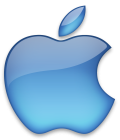 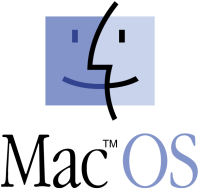 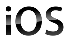 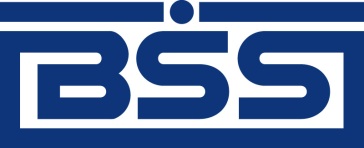 Digital Banking – новый этап банковского обслуживания
Настраиваемые скроллеры
Самая важная информация на главной странице
Удобный поиск и фильтрация данных
Быстрое заведение клиента на стороне банка
Usability
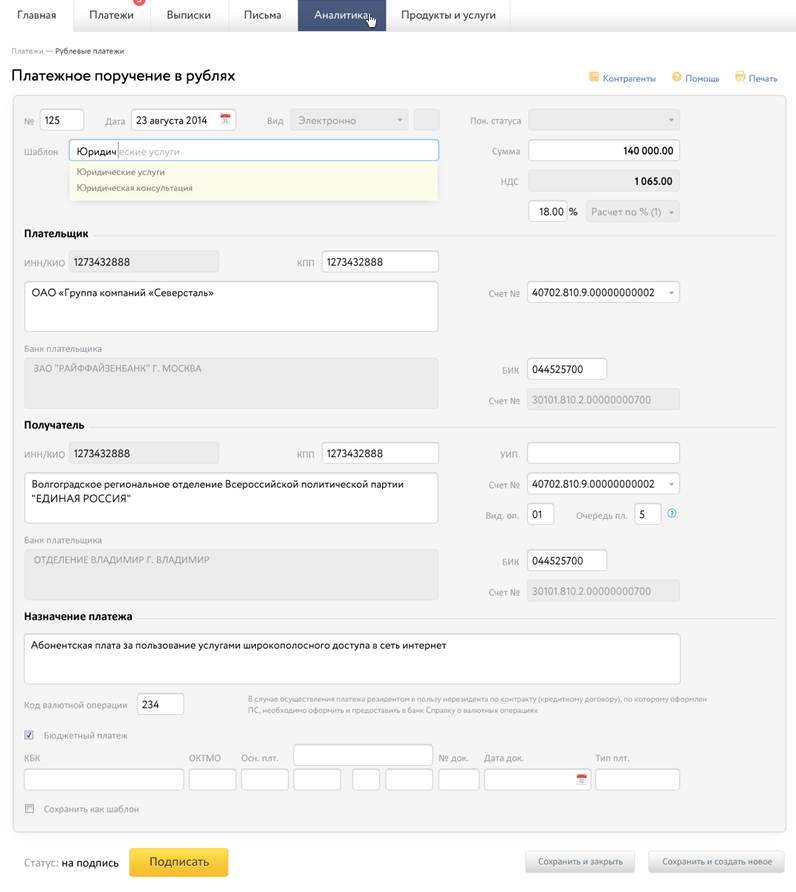 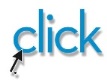 Самая важная информация на главной странице
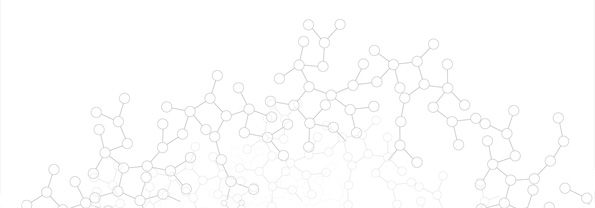 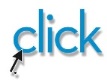 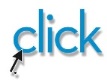 Создание платёжного документа за 3 клика
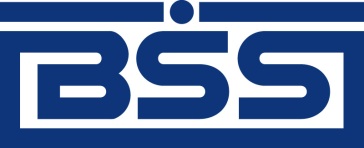 Digital Banking – новый этап банковского обслуживания
Взаимодействие с другими востребованными сервисами
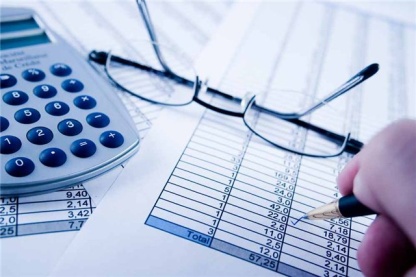 Ведение бухгалтерии
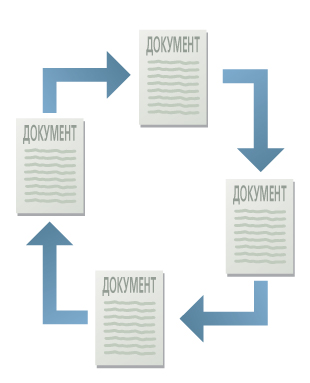 Взаимодействие с контрагентами, документооборот
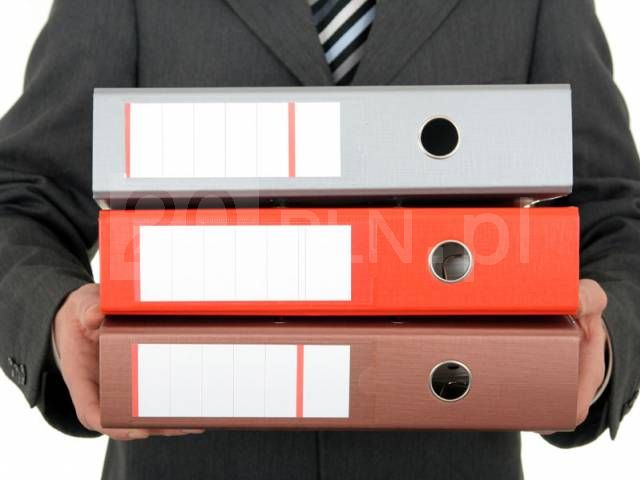 Сдача отчетности в государственные органы
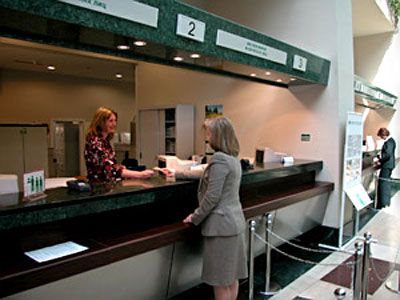 Банковское обслуживание
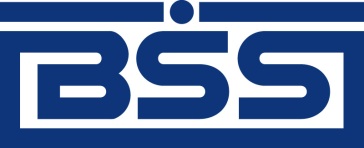 Digital Banking – новый этап банковского обслуживания
Современные технологии на стороне банка.
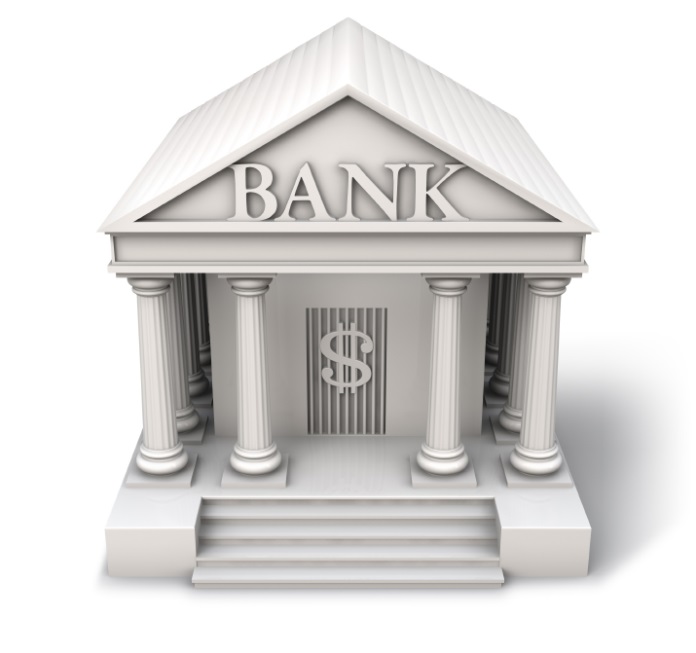 Удобство администрирования
Быстрое внедрение
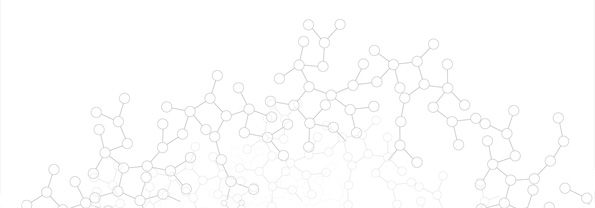 Надежность
Производительность
Масштабируемость
Эффективный мониторинг
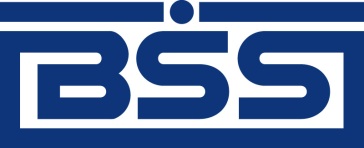 Digital Banking – новый этап банковского обслуживания
На стороне клиентов:






SafeTouch




Одноразовые пароли
SMS, Scratсh-карты, OTP-токены




Токены, OTP-токены
На стороне Банка:







AntiFraud система - 
анализ поведенческой модели клиента и предотвращение мошеннических платежей


Система Нотификации - 
Оповещение клиентов и сотрудников банка по различным каналам (SMS, email, push-up уведомления)
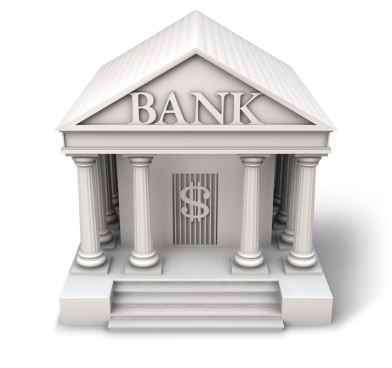 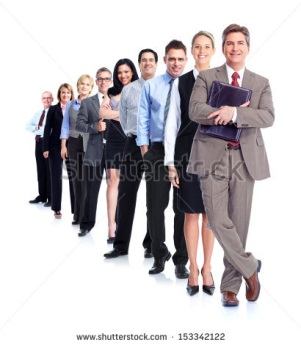 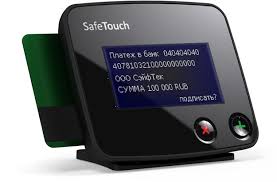 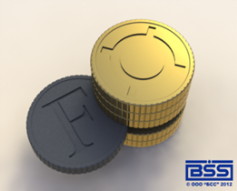 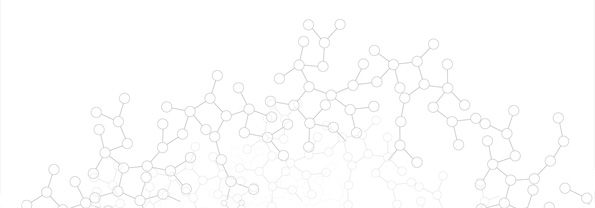 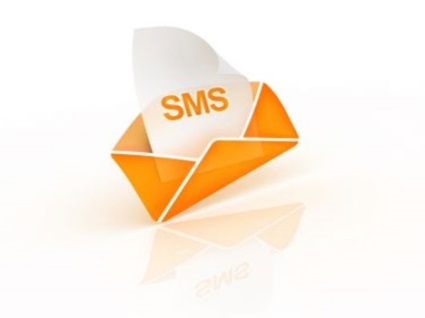 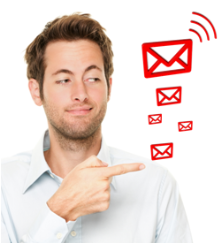 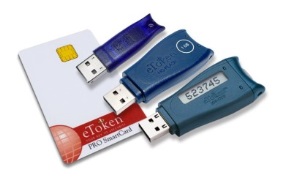 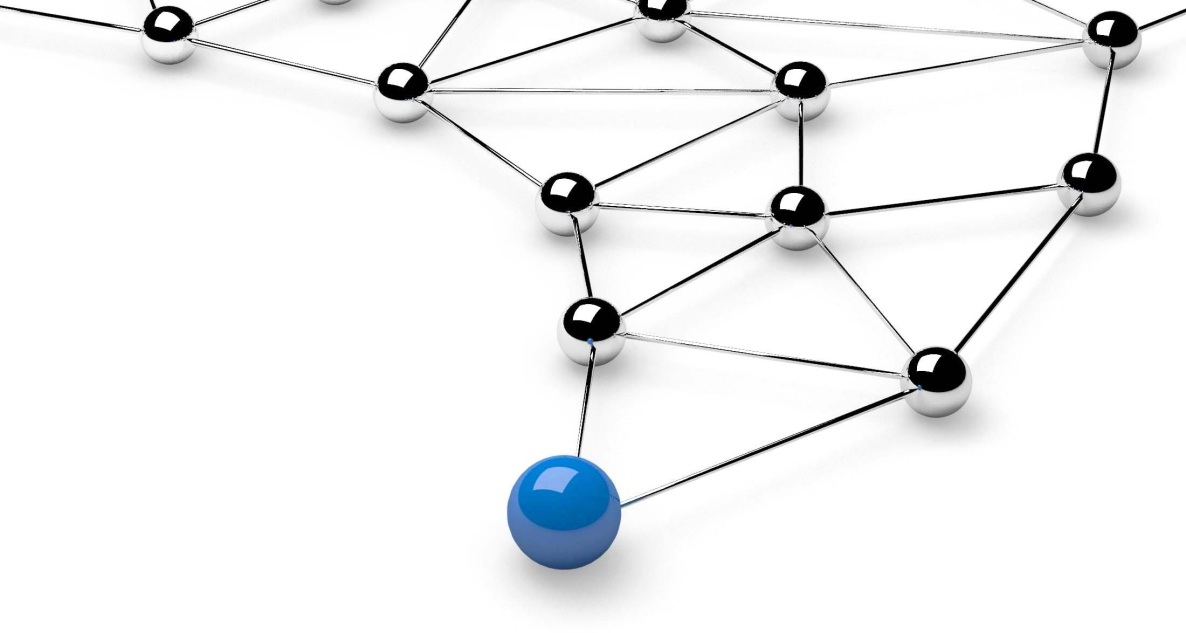 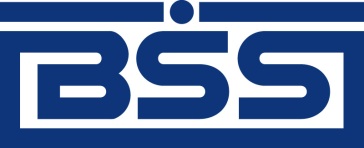 Спасибо за внимание!
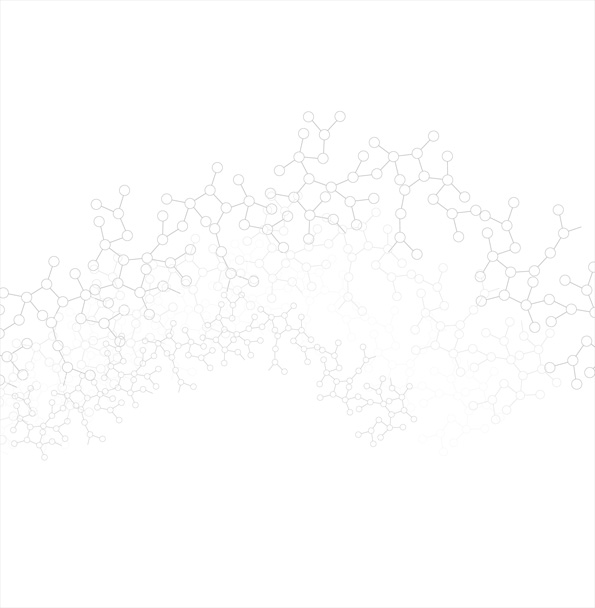 Никушин Илья 
менеджер отдела pre-sale 
Компания BSS
www.bssys.com 
Тел./факс: +7 (495) 785-04-94, 785-04-99
[Speaker Notes: Спасибо за внимание. Мы готовы ответить на ваши вопросы.]